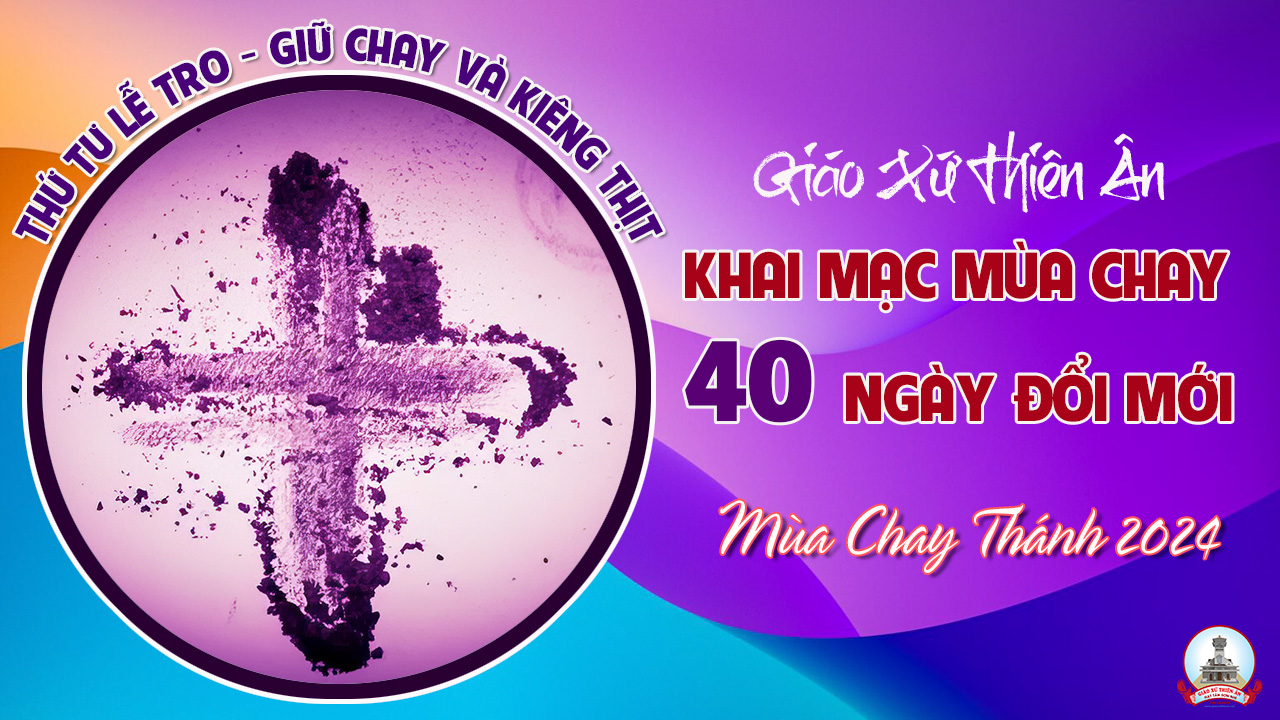 Ca Nhập LễHÃY TRỞ VỀ Mi Trầm
Đk: Hãy trở về với Ta nối kết tình cách xa bao năm qua. Hãy trở về với Ta, nối kết tình cách xa thêm đậm đà.
Tk1: Về đây, hỡi người, nào về đây! Tình thương Chúa Trời luôn nối kết. Về đây Thiên Chúa Đấng từ bi, Người xóa hết tội ta, Người dẫn lối đời ta.
Đk: Hãy trở về với Ta nối kết tình cách xa bao năm qua. Hãy trở về với Ta, nối kết tình cách xa thêm đậm đà.
Tk2:  Đời con đã nhiều lần bội vong, về đây Chúa Trời ban sức sống. Tình Cha nung nấu trí lòng con, ngày tháng ở cùng con, Người Thánh hoá đời con.
Đk: Hãy trở về với Ta nối kết tình cách xa bao năm qua. Hãy trở về với Ta, nối kết tình cách xa thêm đậm đà.
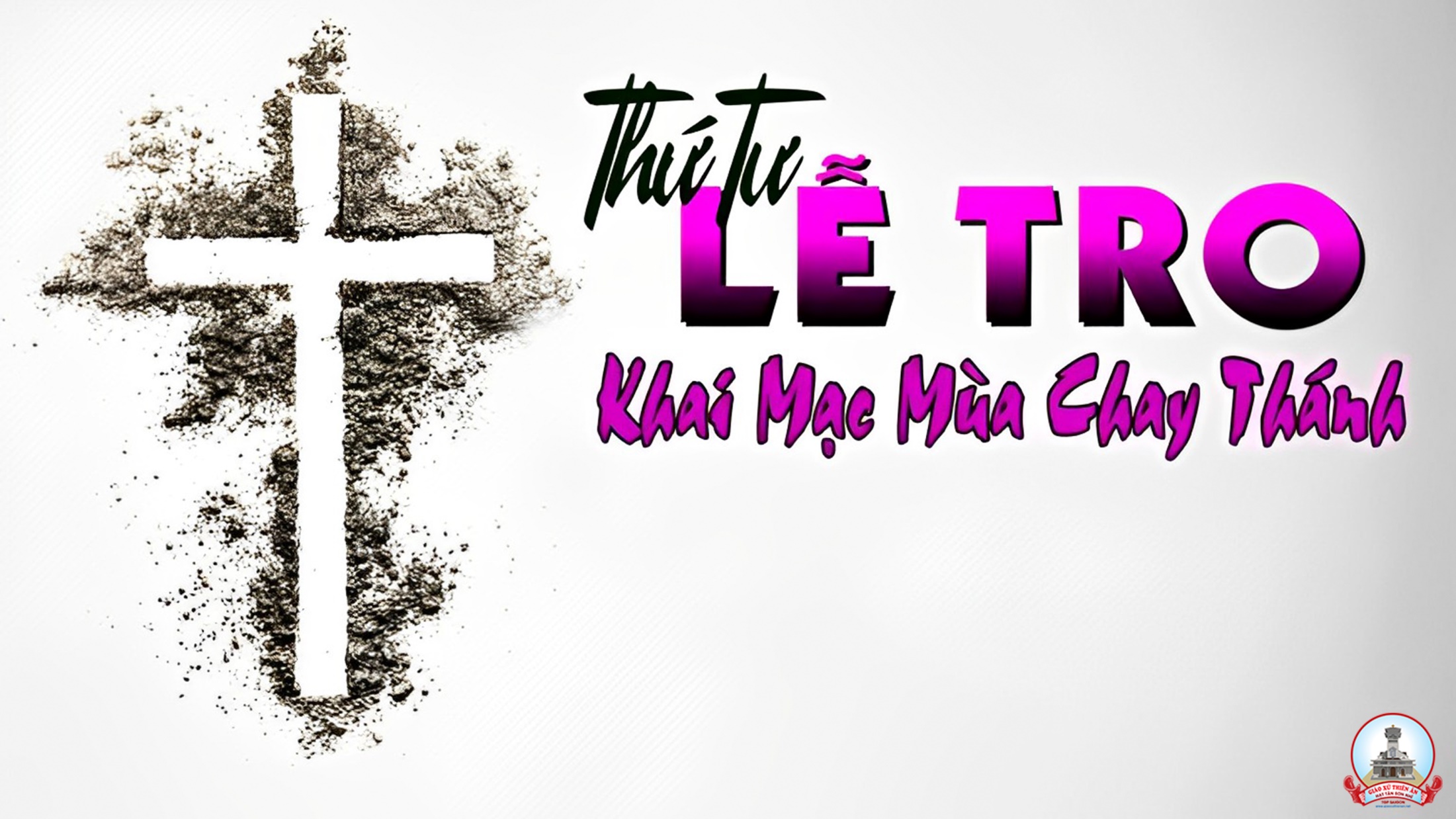 Đáp CaThánh Vịnh 50Lm. Kim Long04 Câu
Đk: Lạy Chúa xin thương chúng con vì chúng con đã phạm đến Ngài.
Tk1: Xin thương con lạy Chúa theo lượng từ bi Chúa xóa tội con theo lượng hải hà. Rửa sạch con muôn vàn lầm lỗi, tội tình con xin Ngài tẩy luyện.
Đk: Lạy Chúa xin thương chúng con vì chúng con đã phạm đến Ngài.
Tk2: Vâng con nay đà biết bao tội tình vương mắc suốt ngày đêm luôn ở trước mặt. Dám sai phạm với một mình Chúa, từng tà gian ngay ở trước Ngài.
Đk: Lạy Chúa xin thương chúng con vì chúng con đã phạm đến Ngài.
Tk3: Ban cho con, lạy Chúa cõi lòng thực trong trắng, phú vào con tinh thần vững mạnh. Chớ xua từ con khỏi mặt Chúa, đừng biệt con khỏi Thần Trí Ngài.
Đk: Lạy Chúa xin thương chúng con vì chúng con đã phạm đến Ngài.
Tk4: Cho con vui được thấy ơn Ngài thương cứu rỗi, đỡ vực con theo lòng quảng đại. Cúi xin Ngài thương mở miệng lưỡi, để hồn con dâng lời tán tụng.
Đk: Lạy Chúa xin thương chúng con vì chúng con đã phạm đến Ngài.
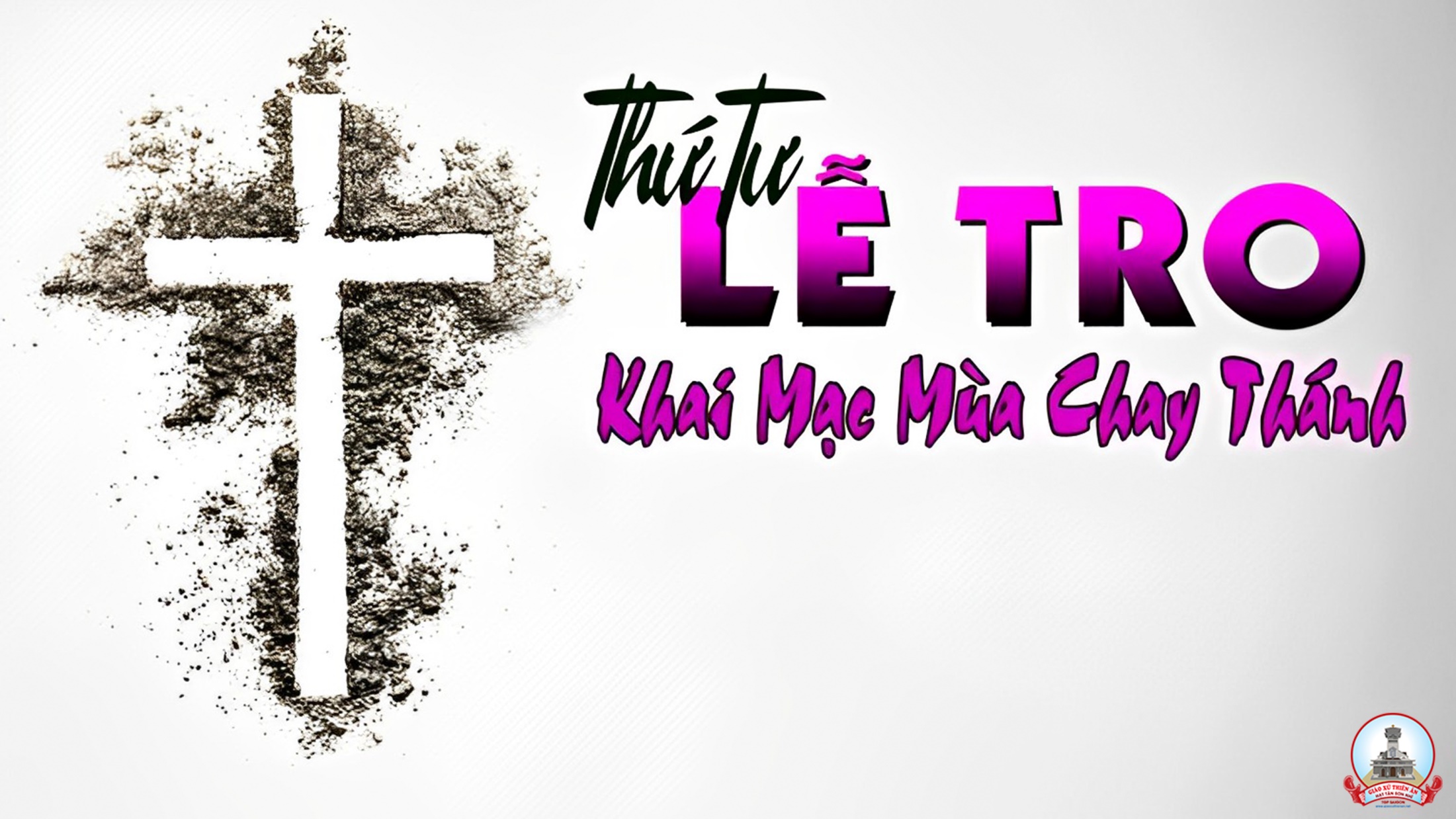 Câu Xướng Trước Phúc Âm:
Hôm nay, các bạn đừng cứng lòng nữa, nhưng hãy lắng nghe tiếng Chúa.
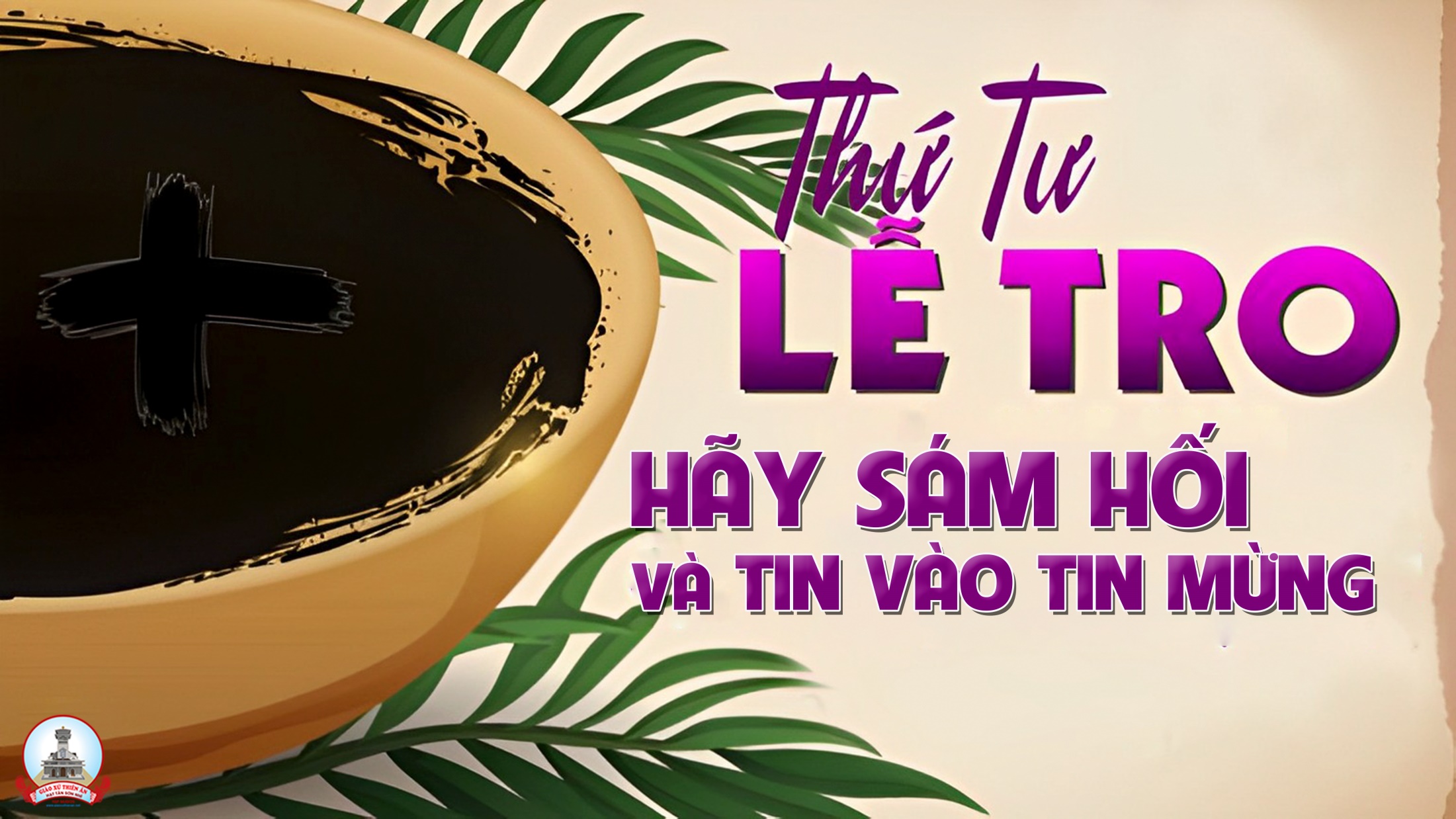 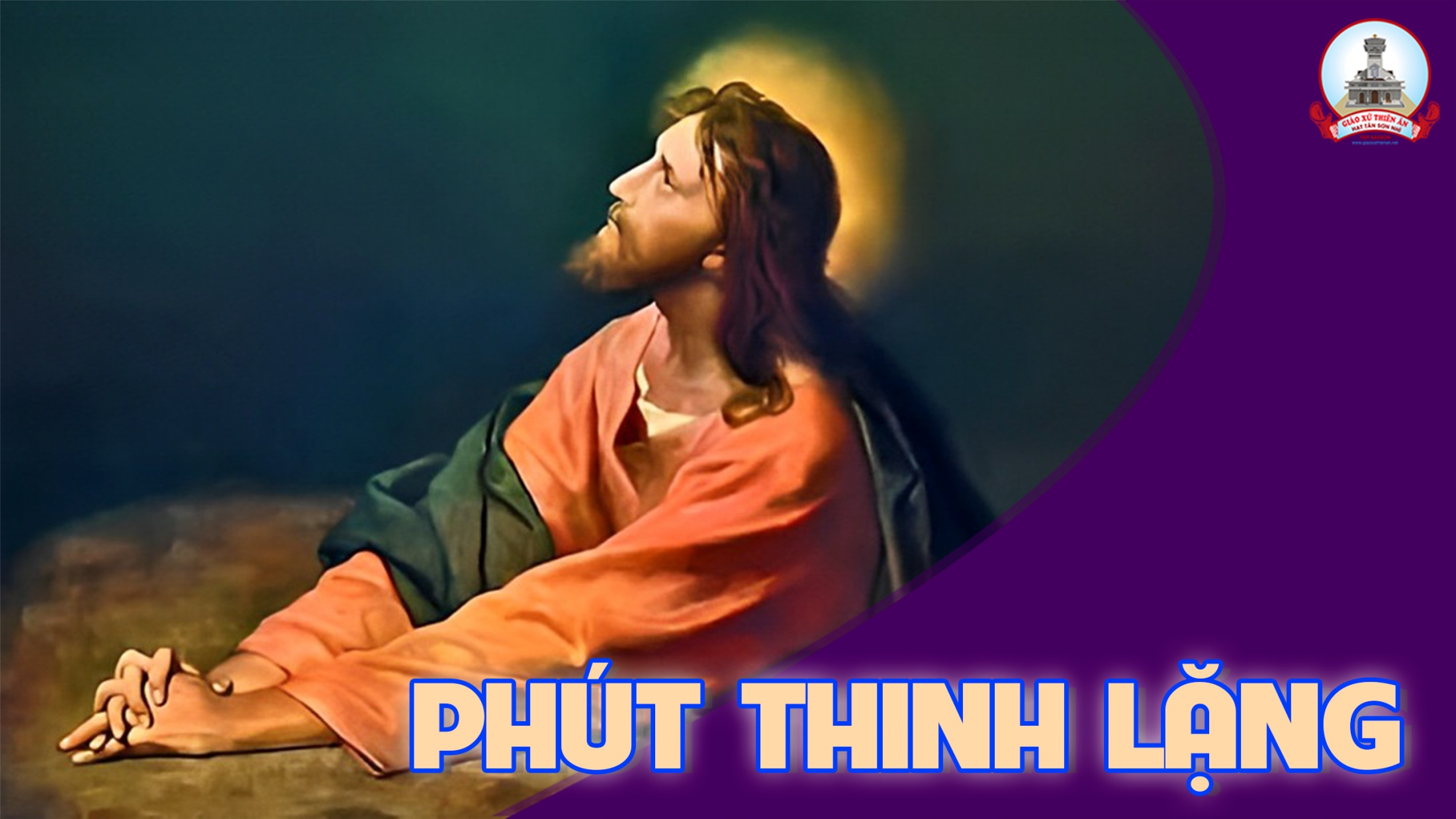 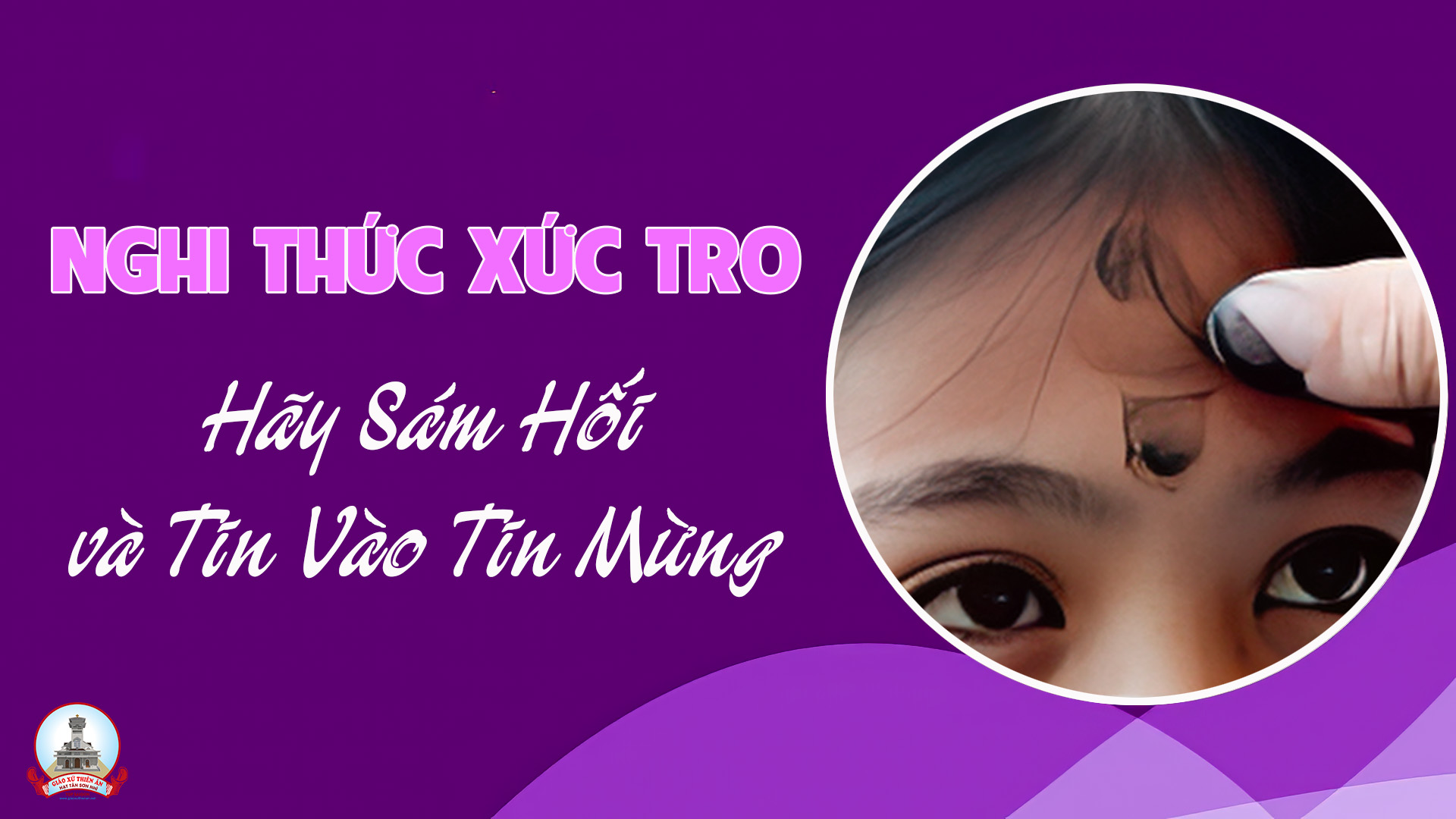 Nghi
Hỡi Người Hãy NhớKim Long
Đk: Hỡi người hãy nhớ mình là bụi tro, một mai người sẽ trở về bụi tro.
Tk1: Ôi thân phận của con người tựa bông hoa nở tươi. Một làn gió nhẹ lung lay cũng biến tan sắc màu.
Tk2: Hôm nay người người vui cười, rồi mai đây lệ rơi. Đời là giấc điệp qua mau, nuối tiếc chi bóng sầu.
Đk: Hỡi người hãy nhớ mình là bụi tro, một mai người sẽ trở về bụi tro.
Tk3: Ôi muôn sự đều hão huyền, giả trá và đảo điên. Một điều vững bền thiên thu: đức kính yêu Chúa Trời.
Tk4: Mau quay về cùng Chúa Trời, lòng hân hoan nhảy vui. Đường tội lỗi nguyện lui xa Chúa sẽ thương hải hà.
Đk: Hỡi người hãy nhớ mình là bụi tro, một mai người sẽ trở về bụi tro.
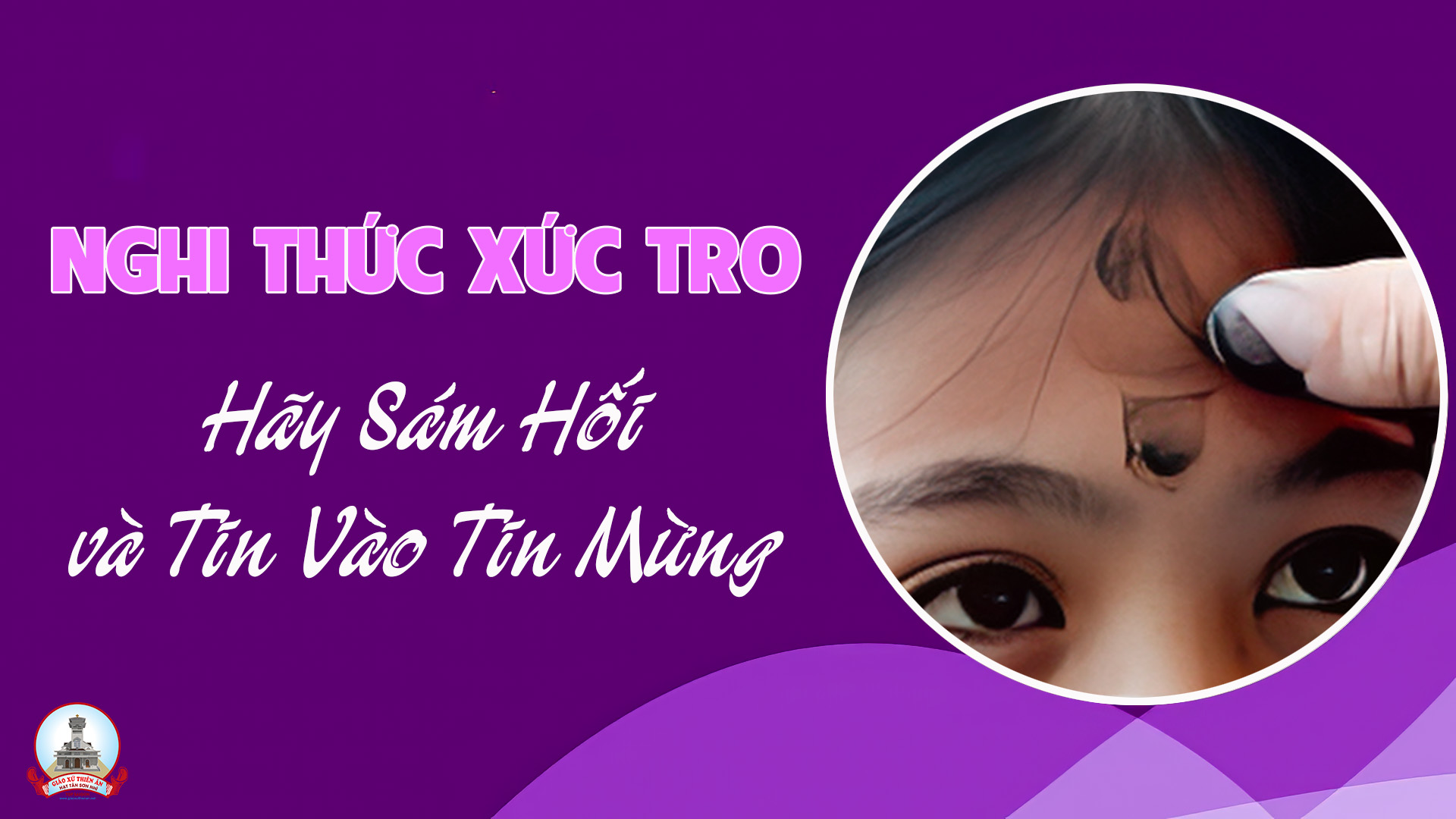 Nghi
Bụi TroNgọc Kôn
Đk: Xin hãy nhớ rằng thân ta chính là bụi tro. Người ơi hãy nhớ thân ta chính là bụi đất. Một cơn phong trần qua đi bóng ta trên đời. Vì là bụi tro ngày sau sẽ về tro bụi.
Tk1: Đẹp như hoa mùa xuân thì sớm nở cũng tối tàn. Bền như lâu đài xây có ngày cũng sẽ chuyển lay. Xinh tươi là mấy người, kiêu sa là mấy ngày, hư không sớm muộn cũng hoàn hư không.
Đk: Xin hãy nhớ rằng thân ta chính là bụi tro. Người ơi hãy nhớ thân ta chính là bụi đất. Một cơn phong trần qua đi bóng ta trên đời. Vì là bụi tro ngày sau sẽ về tro bụi.
Tk2: Giàu sang có là bao thì có ngày cũng biến tàn. Quyền năng chi là bao có ngày cũng sẽ dần tan. Cao sang là mấy tầng, vinh quang là mấy lần, hơn nhau rút cuộc sang hèn như nhau.
Đk: Xin hãy nhớ rằng thân ta chính là bụi tro. Người ơi hãy nhớ thân ta chính là bụi đất. Một cơn phong trần qua đi bóng ta trên đời. Vì là bụi tro ngày sau sẽ về tro bụi.
Tk3: Tài năng đến là bao thì có ngày cũng sẽ tàn. Hồng nhan có là bao sớm muộn cũng sẽ tàn mau. Khôn ngoan là mấy ngày, duyên kia là mấy đời, tay không sớm muộn cũng về tay không.
Đk: Xin hãy nhớ rằng thân ta chính là bụi tro. Người ơi hãy nhớ thân ta chính là bụi đất. Một cơn phong trần qua đi bóng ta trên đời. Vì là bụi tro ngày sau sẽ về tro bụi.
Tk4: Trở về đi người ơi, về với nguồn cứu cánh con người. Về với Chúa từ nhân vững bền kiên tín ngàn năm. Ăn năn mọi lỗi lầm, không e ngại thất vọng, keo sơn Chúa hằng nhân từ yêu thương.
Đk: Xin hãy nhớ rằng thân ta chính là bụi tro. Người ơi hãy nhớ thân ta chính là bụi đất. Một cơn phong trần qua đi bóng ta trên đời. Vì là bụi tro ngày sau sẽ về tro bụi.
Tk5: Trở về đi người ơi, dòng sông nào không ra biển rộng. Về với Chúa là Cha tháng ngày luôn đón chờ ta. Bao dung ai sánh bằng, yêu thương thì bất tận, canh thâu Chúa hằng gánh chịu thương đau.
Đk: Xin hãy nhớ rằng thân ta chính là bụi tro. Người ơi hãy nhớ thân ta chính là bụi đất. Một cơn phong trần qua đi bóng ta trên đời. Vì là bụi tro ngày sau sẽ về tro bụi.
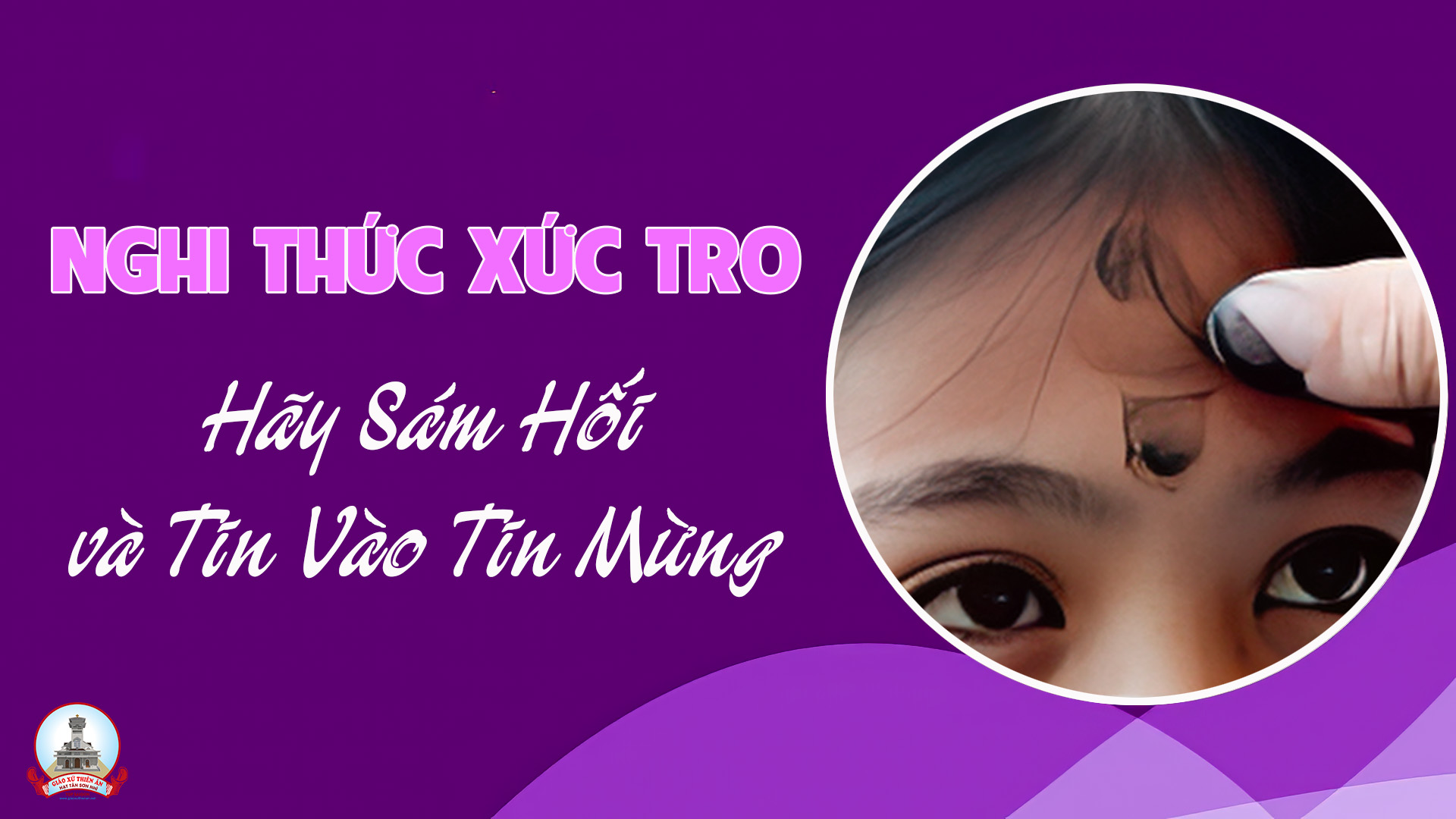 Nghi
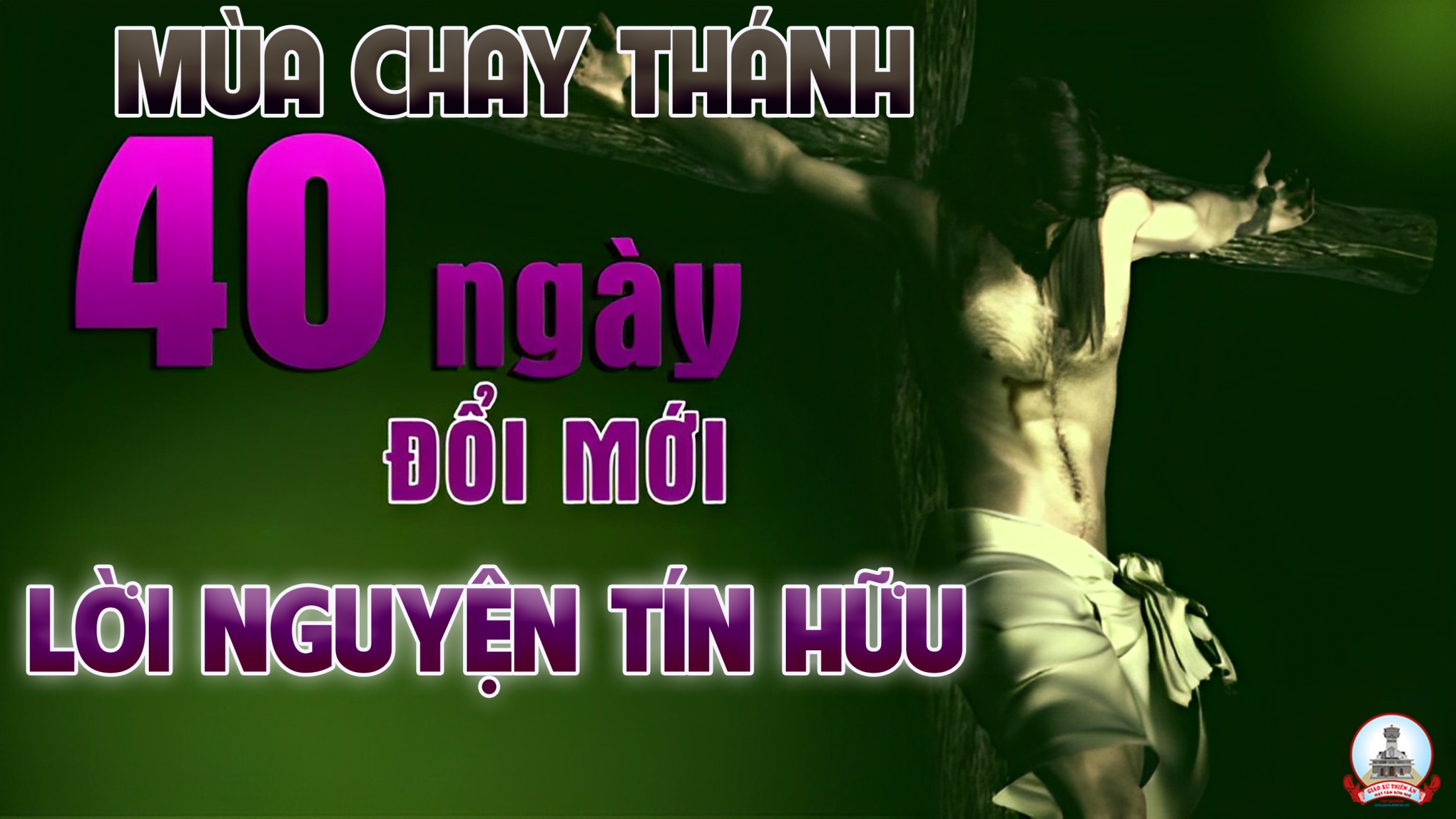 Ca Dâng Lễ HIẾN LỄ TÌNH YÊU  Thế Thông
Tk1: Đền vàng vang điệu nhạc cung tiến. Con đến tiến dâng tình yêu. Tiến dâng ước mơ và xác hồn nguyện như lễ dâng toàn thiêu. Xin nhận tình con nhỏ bé, xin hiệp cùng với rượu bánh như chiều tiệc ly ngày xưa nên của lễ mừng khen Chúa Trời.
ĐK: Của lễ góp về dâng Chúa là bao sướng vui đau buồn. Dâng ước vọng mai sau, dâng tháng ngày đã qua (Ngài, Ngài ơi có thấu).
** Nguyện dâng lên cả cuộc đời còn đang rong ruổi gian trần. Nguyện Chúa thương nhận lễ con dâng, nguyện Chúa ban nhiều thánh ân.
Tk2: Chỉ là thân phận người mong manh sao dám tiến dâng tình yêu. Chính Cha đã thương gọi con về để con bước đi cùng Cha. Con được nhận như của lễ dâng về từ nơi trần thế, cứu đời lầm than tội mê đem tình Chúa vào tim mỗi người.
ĐK: Của lễ góp về dâng Chúa là bao sướng vui đau buồn. Dâng ước vọng mai sau, dâng tháng ngày đã qua (Ngài, Ngài ơi có thấu).
** Nguyện dâng lên cả cuộc đời còn đang rong ruổi gian trần. Nguyện Chúa thương nhận lễ con dâng, nguyện Chúa ban nhiều thánh ân.
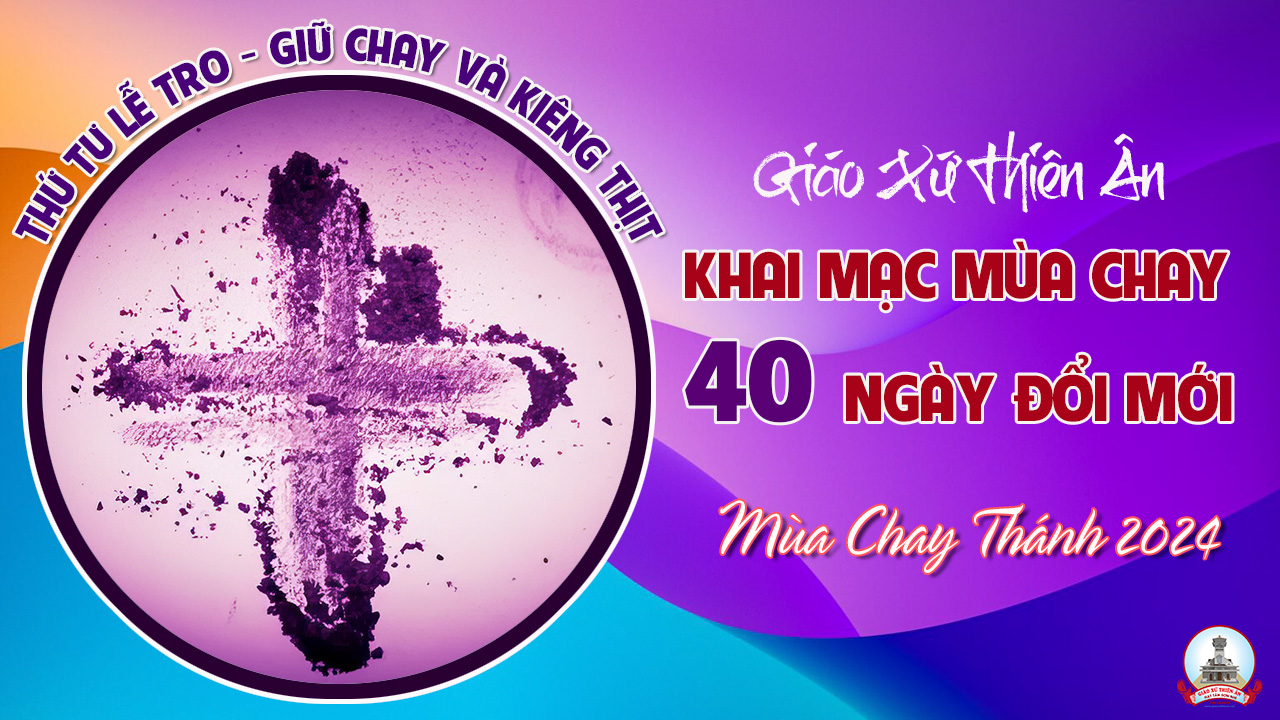 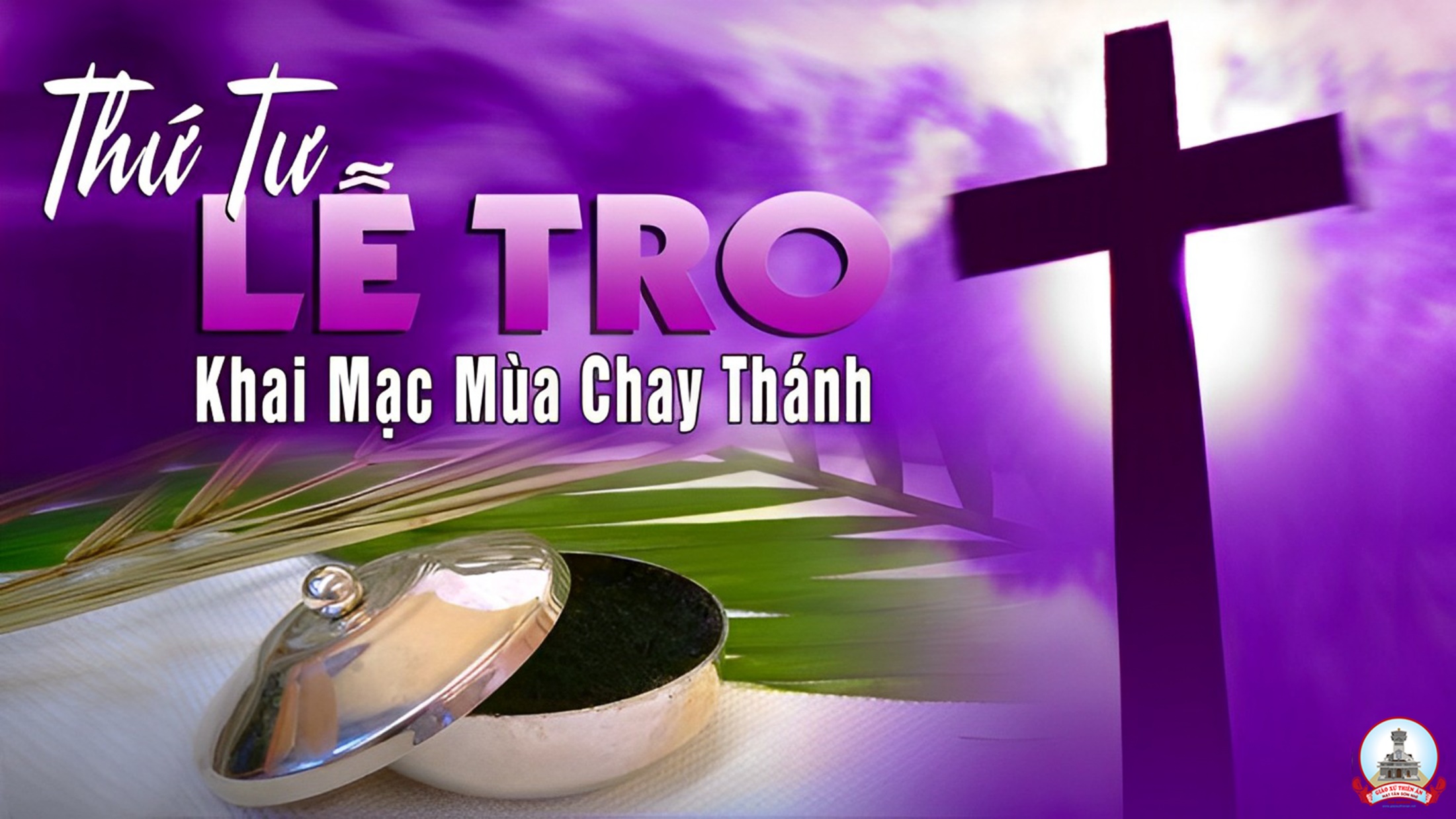 Ca Nguyện Hiệp LễĐẾN VỚI CHÚAThái Nguyên
Tk1: Chúa hỡi, xin dạy con biết nhìn nhận sự yếu đuối và tầm thường của con. Xin đẩy tâm con ý chí con quay về với Chúa. Xin dủ lòng thương những vấn vương còn mang nặng. Cho con sức mạnh phấn đấu kiên cường vượt qua.
Đk: Đến với Chúa là Thiên Chúa yêu thương luôn rất khoan nhân, đến với Chúa để con thấy những yếu đuối lỡ lầm của con. Đến với Chúa để xin Chúa thứ tha trở về với Ngài, đến với Chúa để lòng con luôn an vui vững tin yêu Ngài.
Tk2: Chúa hỡi, xin Ngài thương xót cuộc đời đầy thiếu thốn và nghèo hèn của con. Xin để tâm nghe đây tiếng con than thở với Chúa. Con tìm đến Chúa với bao nỗi niềm mong chờ. Thương con một đời khao khát kiếm tìm Ngài thôi.
Đk: Đến với Chúa là Thiên Chúa yêu thương luôn rất khoan nhân, đến với Chúa để con thấy những yếu đuối lỡ lầm của con. Đến với Chúa để xin Chúa thứ tha trở về với Ngài, đến với Chúa để lòng con luôn an vui vững tin yêu Ngài.
Tk3: Thân con mang nặng bao nỗi nhọc nhằn và cay đắng của cuộc đời lầm than. Xin Ngài thương con với tháng năm u hoài thao thức. Con tìm đến Chúa muốn sống trong vòng tay Ngài. Nương thân vào Ngài ôi Chúa là nguồn Tình yêu.
Đk: Đến với Chúa là Thiên Chúa yêu thương luôn rất khoan nhân, đến với Chúa để con thấy những yếu đuối lỡ lầm của con. Đến với Chúa để xin Chúa thứ tha trở về với Ngài, đến với Chúa để lòng con luôn an vui vững tin yêu Ngài.
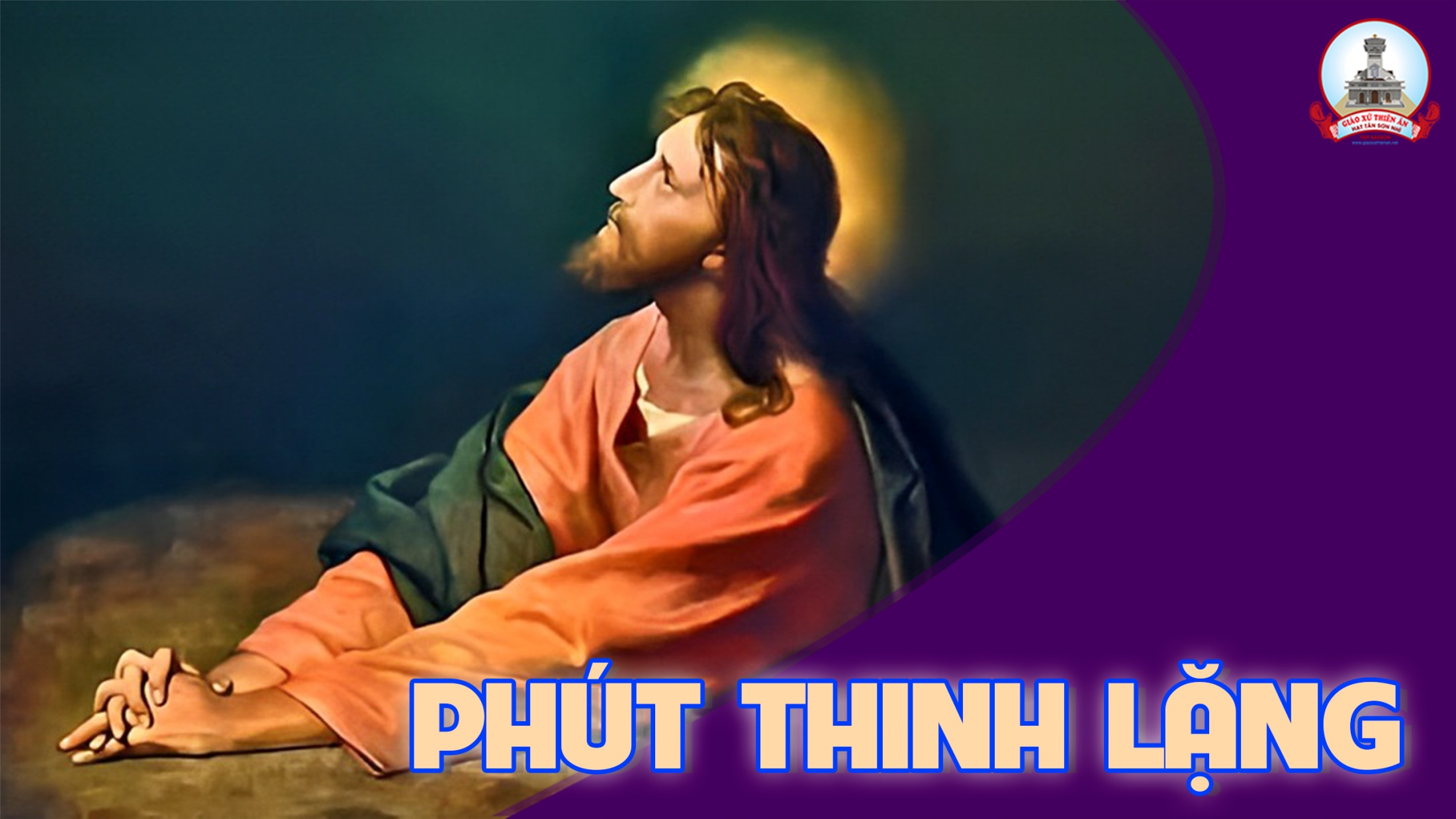 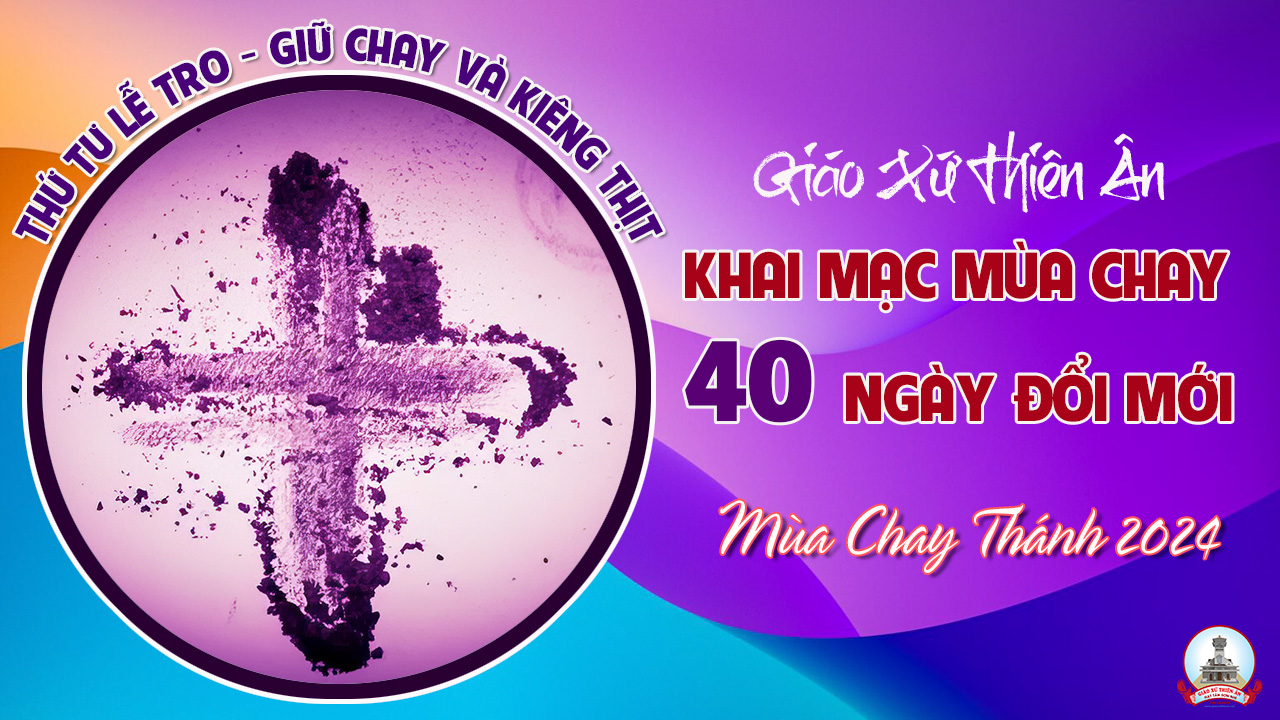 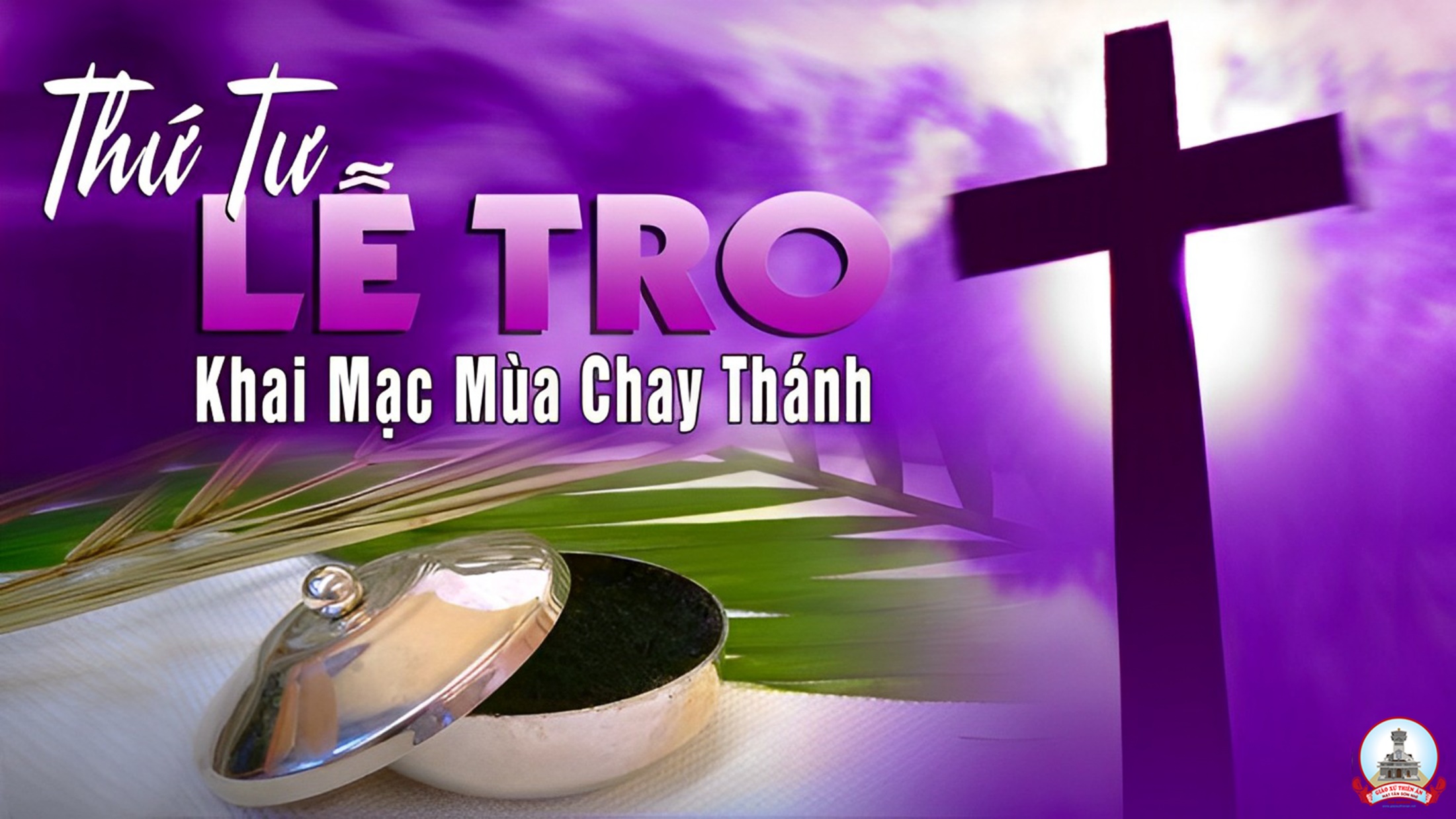 Ca Kết LễTRÊN CON ĐƯỜNG TRỞ VỀLm. Mi Trầm
Tk1: Trên con đường trở về, tâm hồn thấy băn khoăn. Trên con đường trở về, cuộc đời này ăn năn. Hãy bước nhanh trở về, tìm về chốn vinh quang. Đời nặng gánh vai mang, tựa nhẹ cánh phượng hoàng.
Đk: Con xin trở về, về với Chúa là Cha. Con xin trở về, tội đời xin sám hối. Con xin trở về, về với Chúa là Cha. Con xin trở về, tội đời xin giã từ.
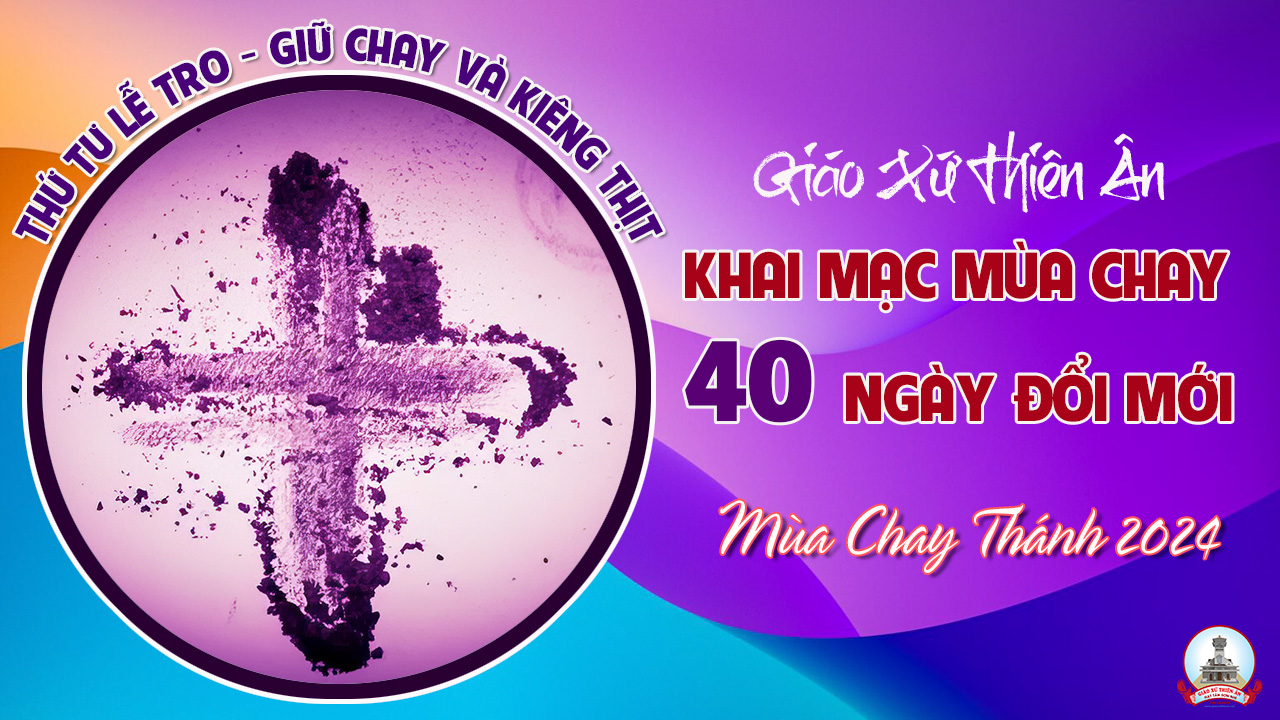